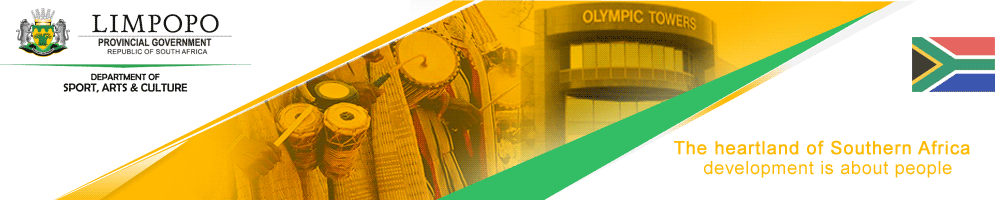 STEP INTO YOUR FUTURE
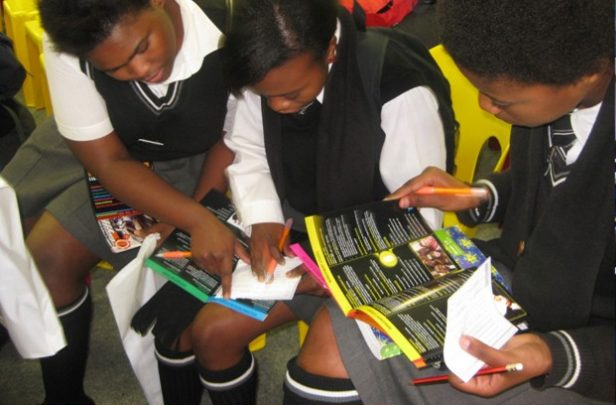 #CAREER EXPO, BANKUNA HIGH SCHOOL 
08 -09 May 2024 
(Wednesday & Thursday)
#CAREER EXPO 
Bankuna High School Hall, Nkowankowa Township
@ 09:00
Join us for a Matriculants Career Expo
Date		:	08-09 May 2024
Time    	: 	09:00
Venue 	: 	Bankuna High School Hall,
			Nkowankowa Township